The state of intellectual property law in the Nordic countries – Current legislative changes and important court decisions
Iceland
Ásdís Magnúsdóttir, Attorney at Law
2016
[Speaker Notes: Fyrsta glæra
Bætið við glærum að vild. Þemað á að veljast sjálfkrafa.
Mikilvægt að vista nýja kynningu sér -> gera „save as“ og vista á viðeigandi stað, svo masterpakkinn týnist ekki.]
IP strategy for Iceland introduced
New IP Strategy introduced by the Minister of  Industry and Innovation in Iceland. 

“IP as business tool and asset”

Working group: professionals working in the field of IP including professionals from the private sector, the PTO and from the Ministry.
[Speaker Notes: Generic glæra]
IP strategy
The strategy sets forth a vision in relation to IP in Iceland and further enumerates some actions to be taken, such as:
One joint Tech transfer office for Iceland
Initiate awareness campaign
More focus on IP education
Link Governmental funding to IP protection
New legislation
New laws on protection of geographic indications nr. 130/2014 entered into force at the end of 2014. 

Specific laws in this regard did not exist before although some protection was available as a part of the laws on certification marks.
Noteworthy court decisions
District court of Reykjavík April 13th 2016

Merk Sharp & Dohme Corp. v. The Icelandic Patent Office
Re. issuance of an SPC with negative duration
The situation in Iceland, Norway and Lichtenstein
Original regulation No. 1768/1992 on SPC’s is still valid
The updated version No. 469/2009 nor the Paediatric Extension Regulation No. 1901/2006 have been implemented although long overdue
Background
Merck applies for an SPC in Iceland in the year 2007 but the issuance is rejected whereas calculation of the period of protection resulted in an SPC with negative duration. The refusal refers to article 13 of Regulation 1768/1992 (re. how to calculate duration of a certificate).

This decision is appealed to the Board of Appeals. The procedure before the BOA is stayed pending the outcome of the ECJ in a similar case referred thereto from German National Courts.
Background
ECJ judgement C-125/10 
Mainly states: It is allowed to issue an SPC with a negative duration

The BOA dismisses this judgement as a precedent in Iceland whereas one of the premises for the ruling, as stated by the BOA, was referral to provisions in regulation No. 1901/2006 establishing the paediatric extension (not yet implemented in Iceland)
Background and outcome
This has since been the practice of the Icelandic and the Norwegian PTO which have both rejected issuance of SPC’s with negative duration
Following this Merck appeals the rejection to the district court of Reykjavik
The district court of Reykjavik upheld the decision of the PTO and the BOA with it’s judgement on April 13th, 2016.
Judgement of the district court
The district court in its decision states that it is necessary in the case to look at the Regulation as a whole and it’s purpose in deciding this matter. The court refers to the wording of article 13 along with stating that an SPC with a negative duration does not add to the period of protection which is however the aim of the Regulation. In addition the court states that the ECJ did base its decision on the changes in the overall scheme of the system introduced by the paediatric extension Regulation 

An appeal to the Supreme Court of Iceland is now being prepared, to be filed this July. The case will likely be heard by the Supreme Court during spring of 2017
Main arguments of Merck
Article 13 of 1768/1992 does not contain any requirements for issuance of an SPC – only contains the rule on how to calculate the duration of such certificate

Article 3 of the same regulation does enumerate in an exhaustive manner the substantial requirements for the issuance of an SPC. All 4 conditions of that article are fulfilled in this case (this is not debated in the case). A positive duration of a certificate is not among those 4 conditions

Article 10 states when authorities must issue an SPC and when they shall reject the issue of an SPC. That article clearly states that if the conditions for an SPC are met – the relevant authority shall issue an SPC
Main arguments of Merck cont.
The wording in the ruling of the ECJ and it’s referral to regulation 1901/2006 stems from the way the case is presented to the ECJ – that is - the wording of the question referred to the court by the national court in Germany 

The court specifically talks about this in its judgement. As a part of that elaboration the courts states that nothing in the wording of article 13 or in any other provision of regulation 1768/1992 suggests that it necessarily precludes an SPC of negative duration 

And finally. These basic provisions outlining the rules on the issuance of an SPC remain unchanged in the updated Regulation No. 469/2009
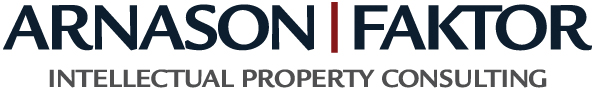 [Speaker Notes: Síðasta glæra]